Муниципальное бюджетное дошкольное образовательное учреждение «Детский сад № 96»
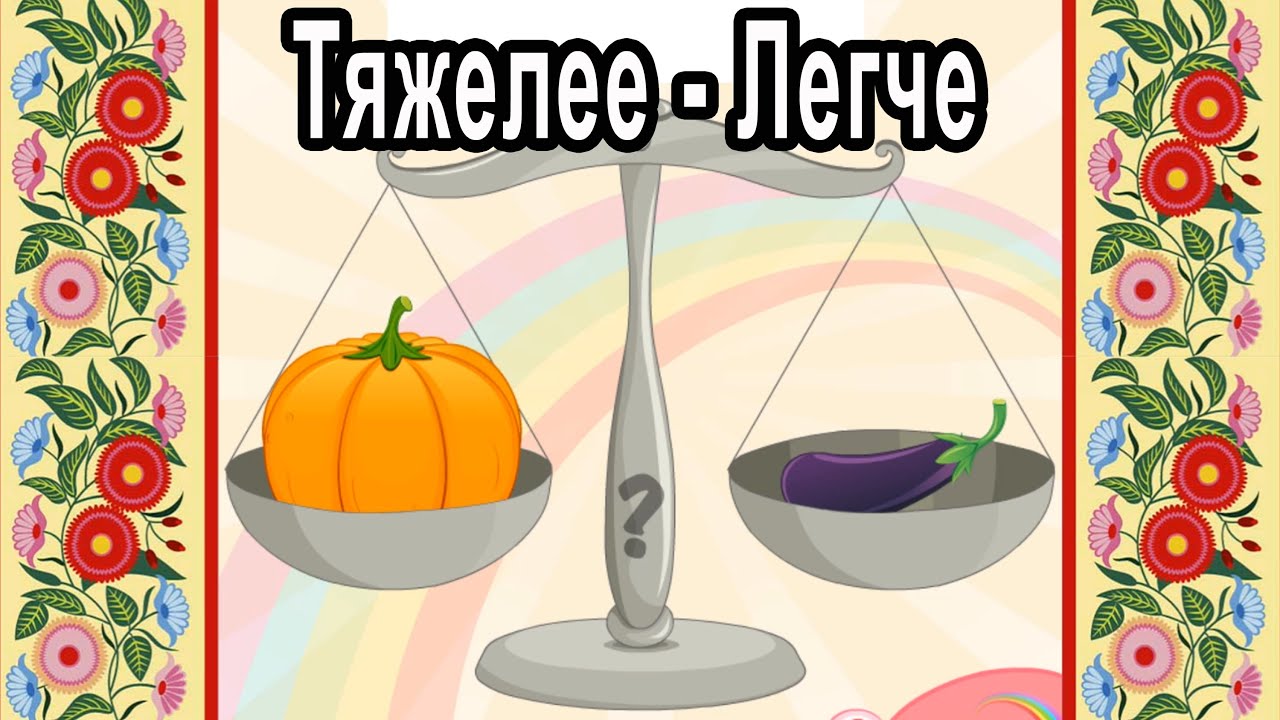 Тяжелее - легче